Phân loại gẫy ổ cốivàcách đọc X quang
Advanced Fracture Management Course
Advanced Fracture Management Course
Đường Campanucci
Advanced Fracture Management Course
Các cột Judet & Letournel
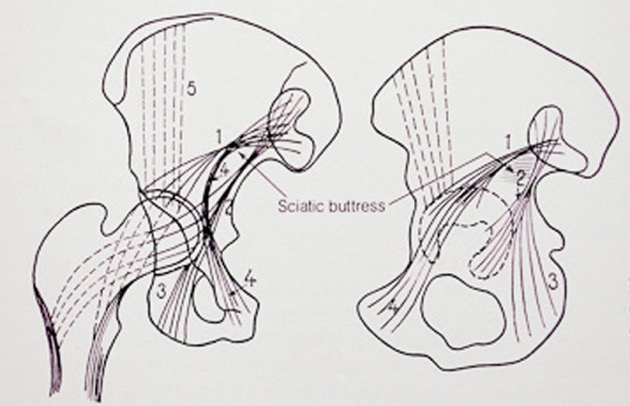 Advanced Fracture Management Course
Phân loại Letournel
Gãy cơ bản 		   	Gãy phức tạp
Bờ trước
Cột trước
Bờ sau
Cột sau
Gãy ngang
Hình T
Cột sau và bờ sau
Gãy ngang và bờ sau
Cột trước và gãy ngang bán phần sau
Hai cột
Advanced Fracture Management Course
Cột sau
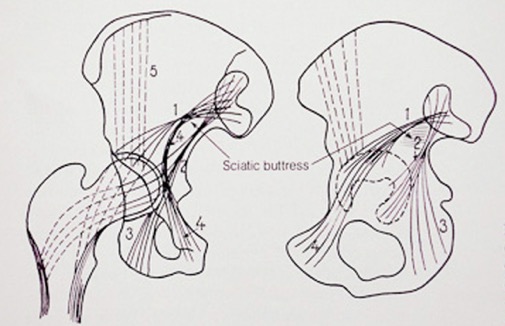 Advanced Fracture Management Course
Cột trước
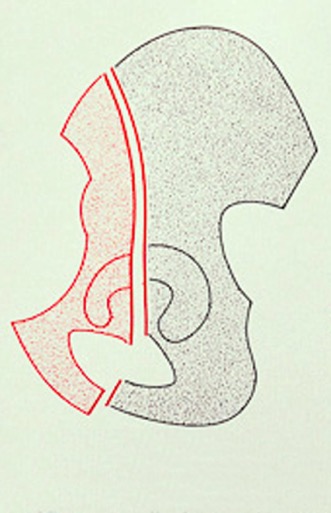 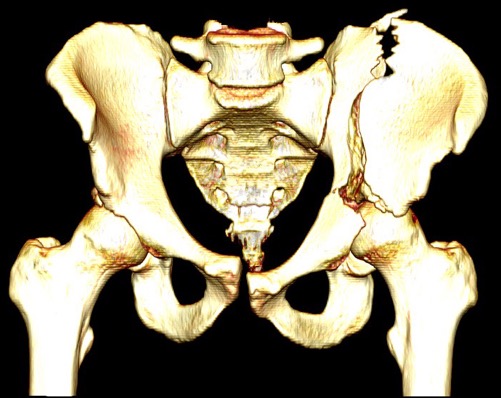 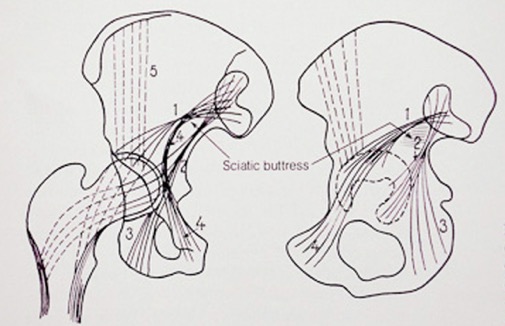 Advanced Fracture Management Course
Trước
Sau
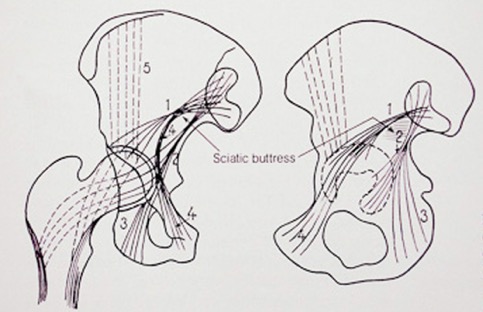 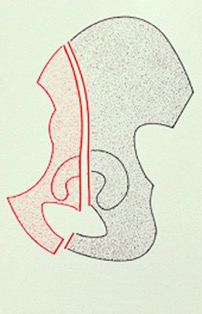 Advanced Fracture Management Course
Bờ trước
Advanced Fracture Management Course
Bờ sau
Advanced Fracture Management Course
Gãy ngang
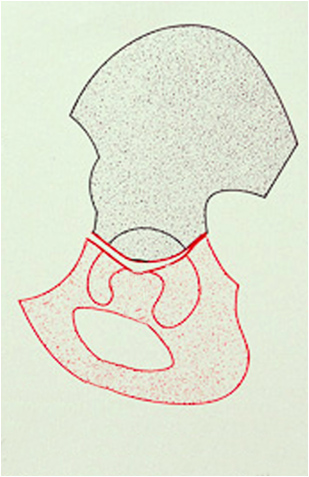 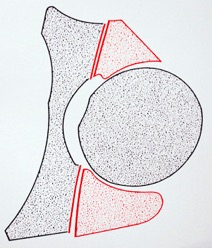 Mặt cắt đứng dọc trên CT
Advanced Fracture Management Course
Gãy ngang
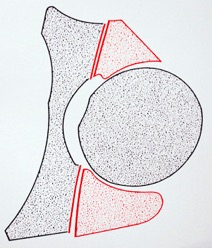 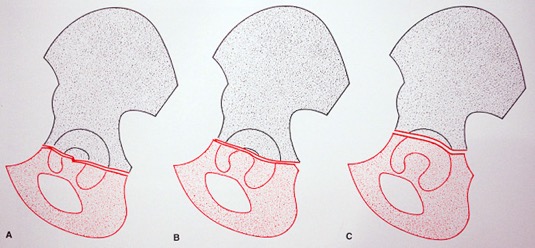 Mặt cắt đứng dọc trên CT
Advanced Fracture Management Course
Gãy ngang
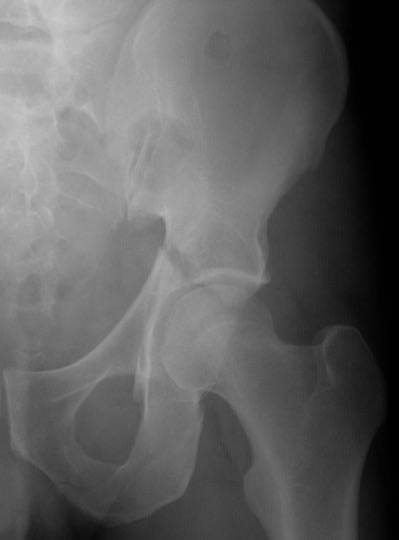 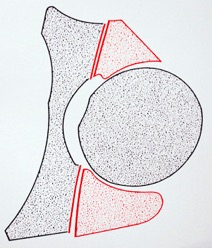 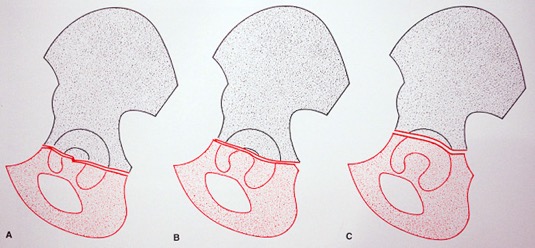 Dưới vòm
Ngang vòm
Trên vòm
Mặt cắt đứng dọc trên CT
Advanced Fracture Management Course
Phân loại Letournel
Gãy đơn giản  		   Associated #’s
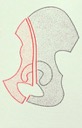 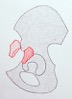 Bờ trước
Cột trước
Bờ sau
Cột sau
Gãy ngang
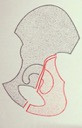 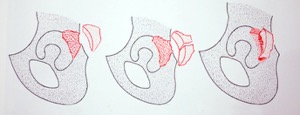 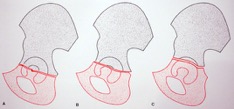 Advanced Fracture Management Course
Hình T
Advanced Fracture Management Course
Cột sau và bờ sau
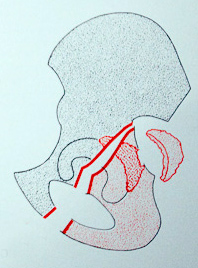 Advanced Fracture Management Course
Gãy ngang và bờ sau
Advanced Fracture Management Course
Cột trước/bờ trước và gãy ngang bán phần sau
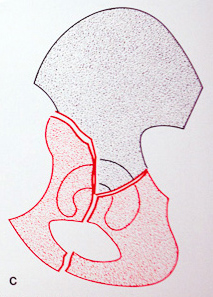 Advanced Fracture Management Course
Hai cột
Rất đa dạng
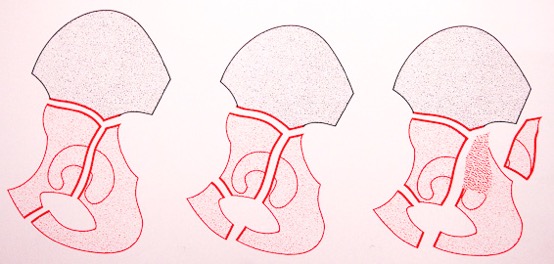 Ít đa dạng
Advanced Fracture Management Course
Phân loại Letournel
Elementary #’s		   Gãy phức tạp
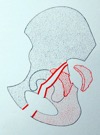 Hình T
Cột sau và bờ sau
Gãy ngang và bờ sau
Cột trước và gãy ngang bán phần sau
Hai cột
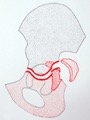 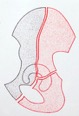 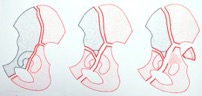 Advanced Fracture Management Course
Phân loại Letournel
Gãy cơ bản 		   	Gãy phức tạp
Bờ trước
Cột trước
Bờ sau
Cột sau
Gãy ngang
Hình T
Cột sau và bờ sau
Gãy ngang và bờ sau
Cột trước và gãy ngang bán phần sau
Hai cột
Advanced Fracture Management Course
Cách đọc phim X quang
Advanced Fracture Management Course
Phim X quang thẳng
4 tư thế:
Khung chậu thẳng trước-sau, tập trung tia tại khớp mu
3 tư thế nửa khung chậu, tập trung tia tại chỏm xương đùi.
Tư thế thẳng trước-sau nửa khung chậu
Tư thế bịt
Tư thế chậu
Tư thế Judet (nghiêng 45°)
Advanced Fracture Management Course
CT scan & tái tạo 3D
Advanced Fracture Management Course
CT Scan
5 x 3 x 5mms hình ảnh trục
Chi tiết kiểu gãy
Gãy nát & các di lệch
Các mảnh nhỏ & tác động
Tổn thương phần mềm
Chất lượng xương
Khung chậu sau
Khung chậu thẳng trước-sau
Advanced Fracture Management Course
Khung chậu thẳng trước-sau
Advanced Fracture Management Course
Hiểu được X quang
Hình dung ra kiểu gãy
Mô hình khung chậu
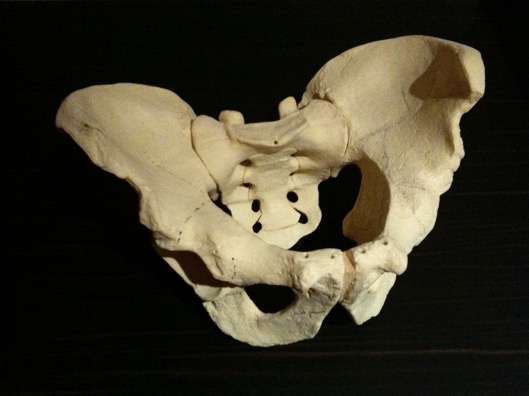 Tư thế Judet
Advanced Fracture Management Course
Tư thế thẳng trước-sau nửa khung chậu
Advanced Fracture Management Course
Tư thế chậu
Advanced Fracture Management Course
Tư thế bịt
Advanced Fracture Management Course
Chụp X quang thật sớm
Advanced Fracture Management Course
Cảm ơn
Advanced Fracture Management Course